Формирование Элементарных Математических представлений
«Сложение и вычитание в пределах 10»
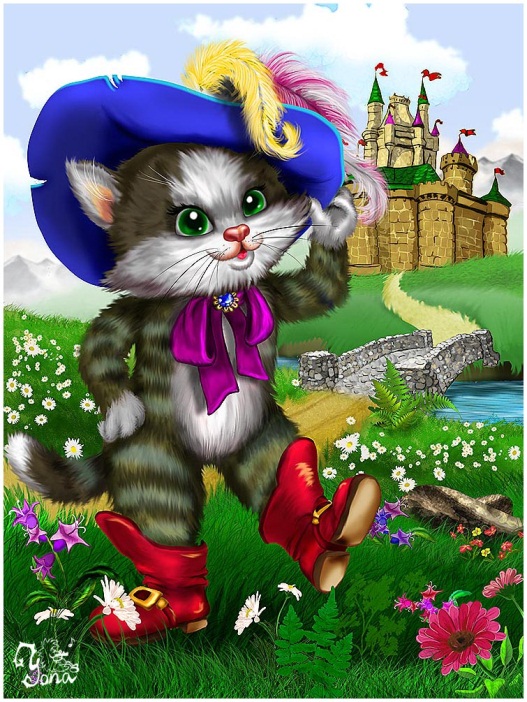 Карагандинская область г. Темиртау  ГККП «Детский сад №13 «Кораблик»
Подготовила: воспитатель Терехова О.С.
Интересно, друзья, сумеете ли вы справиться с моими заданиями?
Считайте примеры, а для проверки кликайте по карточке.
Удачи!
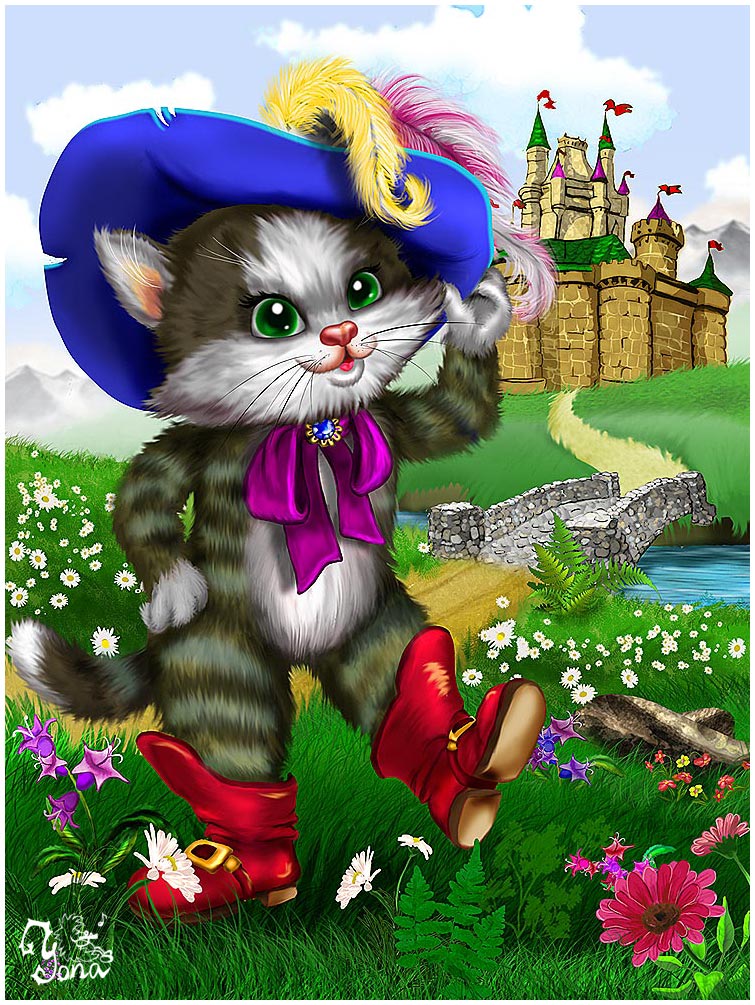 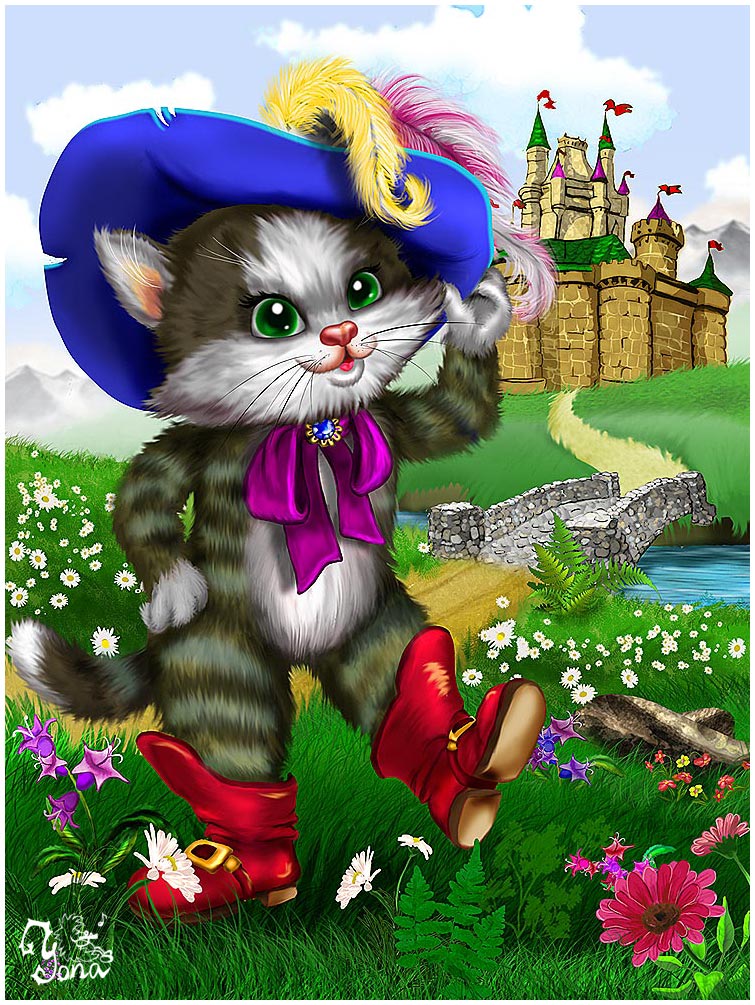 2
4
2 + 2
4 - 2
3 + 2
3
5
5 - 2
4
6
4 + 2
6 - 2
5
7
5 + 2
7 - 2
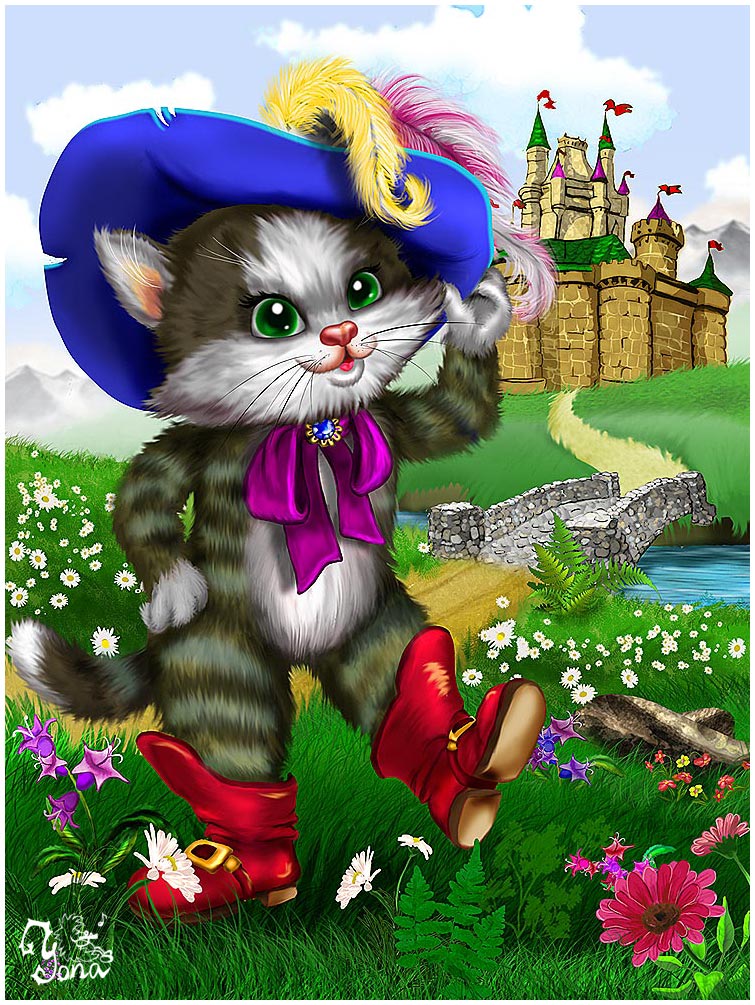 2
5
2 + 3
5 - 3
3
6
3 + 3
6 - 3
4
7
4 + 3
7 - 3
5
8
5 + 3
8 - 3
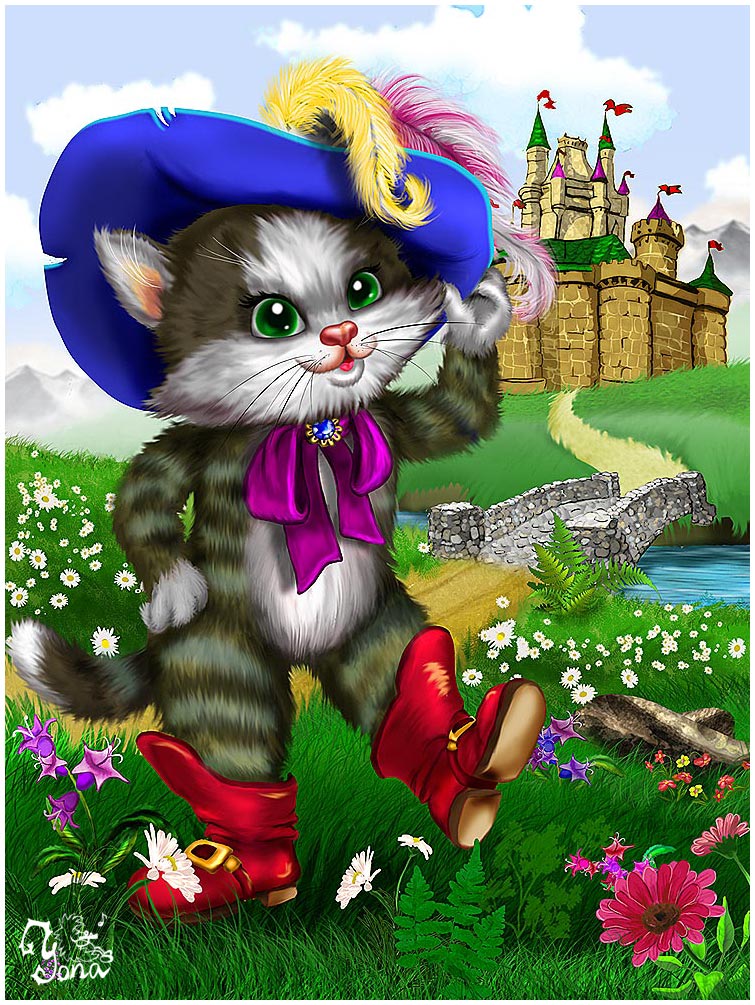 6
8
2 + 6
8 - 2
6 + 3
6
9 - 3
9
7
9
7 + 2
9 - 2
7
10
3 + 7
10 - 3
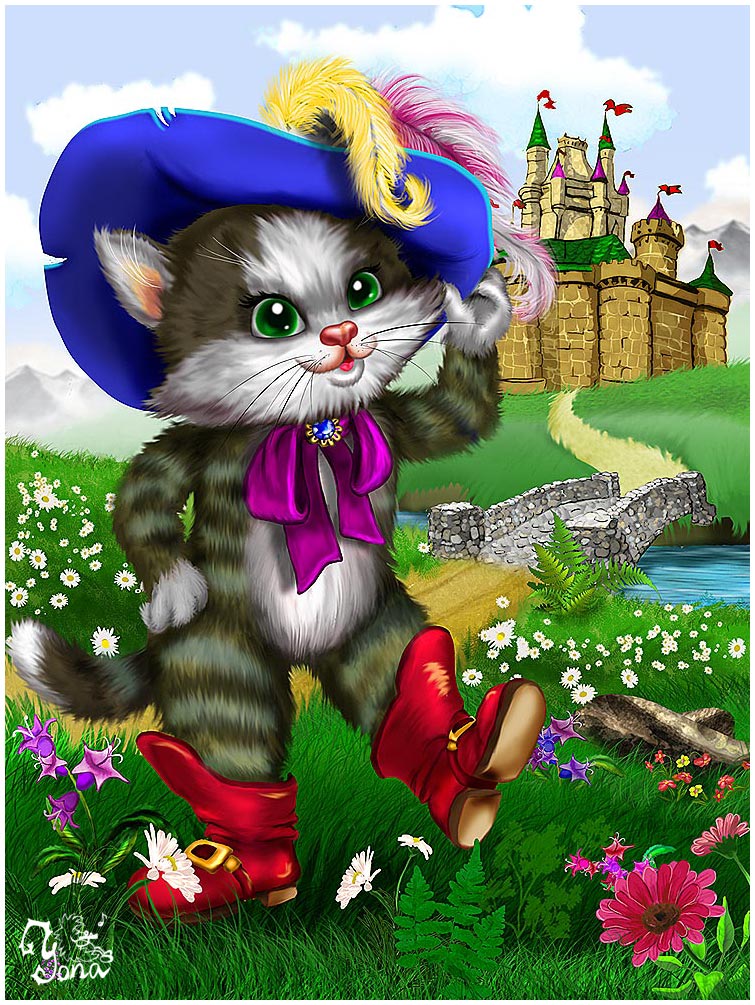 5
10
5 + 5
10 - 5
6 + 4
6
10 - 4
10
7
10
7 + 3
10 - 3
8
10
8 + 2
10 - 2
Отлично, ребята!
До новых встреч!
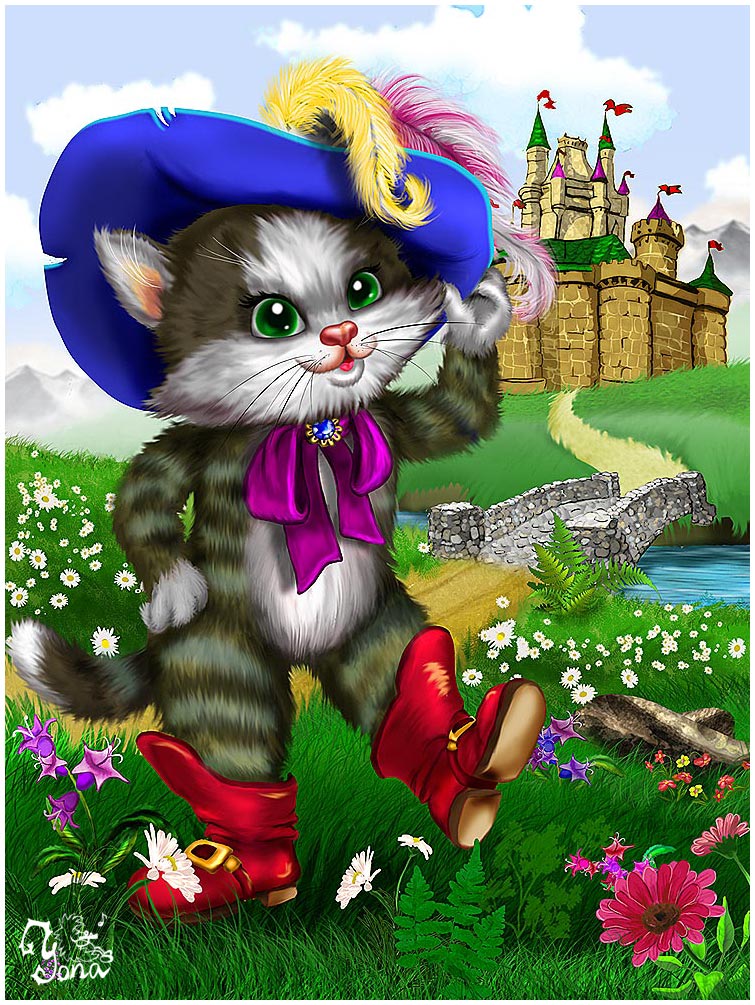